Monthly financialsJUNE 2023
Kim Beckley, Treasurer
[Speaker Notes: NOTE:
To change the  image on this slide, select the picture and delete it. Then click the Pictures icon in the placeholder to insert your own image.]
GENERAL FUND REVENUES
Fiscal Year 2023 total revenues finished at 99.55% of the budget 
Unrestricted and Restricted State Aid was slightly lower than forecasted: 98.45% and 99.63%, respectively; Interest income brought in $313,840 compared to $17,208 last fiscal year
Overall, revenues were up 2.98% over last fiscal year
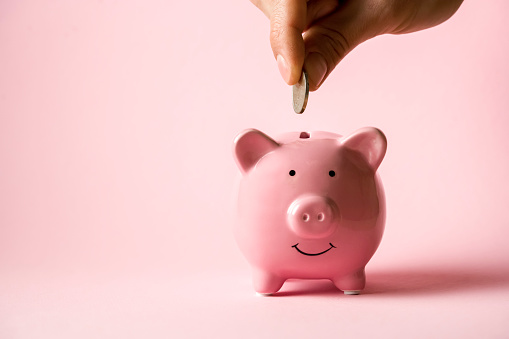 GENERAL FUND EXPENDITURES
Fiscal Year 2023 total expenditures finished at 100.06% of the budget 
84.32% of total expenditures related to Salaries and Benefits; Supplies and Materials were over budget 4.71%
Overall, expenditures were up 8.29% over last fiscal year
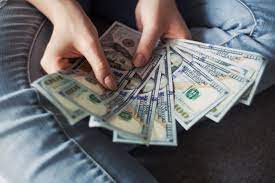 General Fund Fiscal Year 2023
FYE Total Revenues
$22,250,637

FYE Total Expenses
$22,091,175

June Deficit
$887,547

FYE Surplus/Deficit 
$159,461

True Days Cash 
121.17 days
ESSER Funds – June Activity
ESSER II Expenditures:

$0.00

Outstanding purchase order $112,102.58
Roof at INT (partial)

Balance in ESSER II - $0.00
ESSER Funds – June Activity
ESSER III Expenditures:

$166,124.15
4-8 social studies curriculum, project management for  building entrances, building entrances

Outstanding purchase orders $2,009,735.58
Social studies curriculum, design/engineering services for entrances, INT roof (balance), masonry work, chillers, project management for entrances, construction contract for entrances including change orders, and CIS roof top unit 

ESSER III Balance - $433,774.32 (wages, benefits, and capital outlays)
STATE/FEDERAL PROGRAMS
Fund Balances as of 6/30/2023
General Fund (Fund 001)			$ 7,329,515.07
	Special Revenue Fund (all other funds)		$  249,350.12
	Debt Service Fund (Fund 002)			$   27,477.24
	Permanent Improvement (Fund 003) 		$  633,429.72
	Capital Projects Fund (004 – Bond)		$    9,675.40
	Enterprise Fund	 (Fund 006 & 009)		$   69,408.73
	Trust & Agency Fund (Fund 007 & 200)		$   85,241.54
	Total Fund Balances				$8,404,097.82